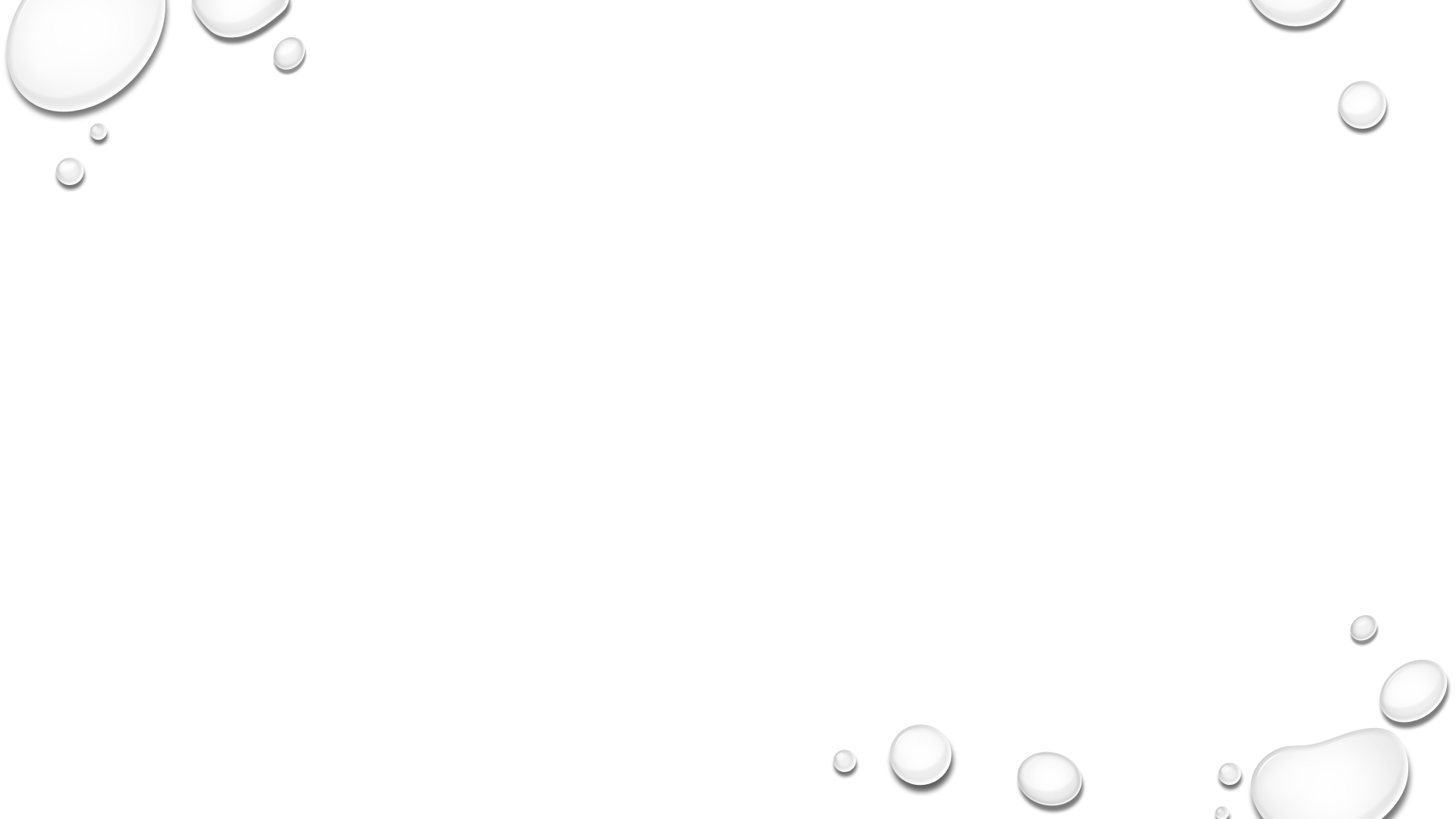 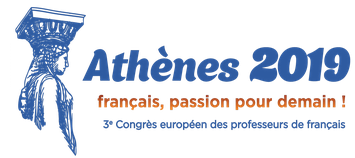 ATHènes 2019
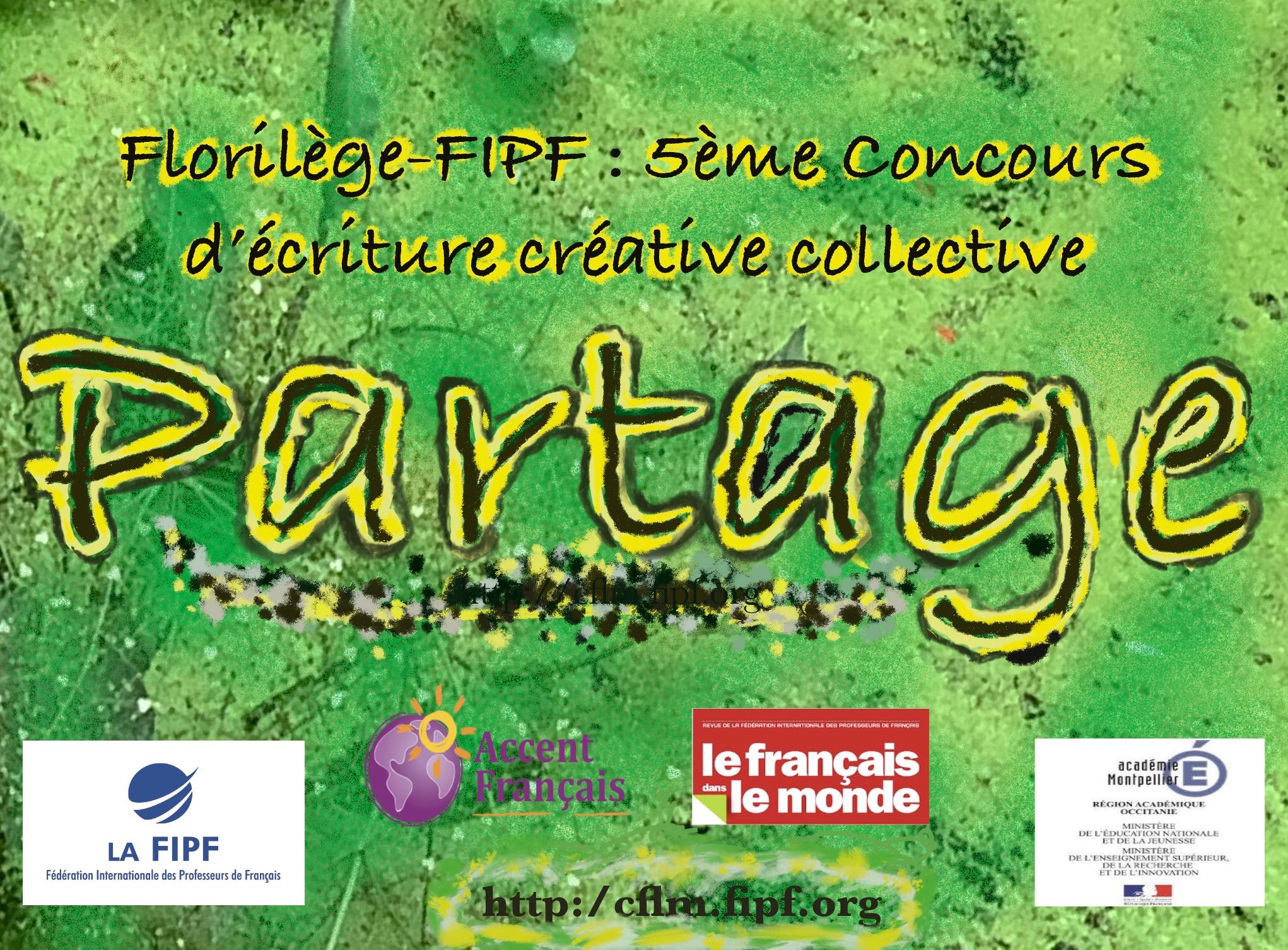 La 5ème édition du concours mondial florilège-FIPF 
est lancée À L’OCCASION du 3ème Congrès européen des professeurs de français
concours mondial d’Écriture créative collective
Une initiative née Du partenariat entre
le Florilège INTERNATIONAL DES ECRIVAINS EN HERBE DE LANGUE FRANCAISE (Académie de Montpellier, FRANCE) et 
la FIPF (Fédération internationale des professeurs de français)
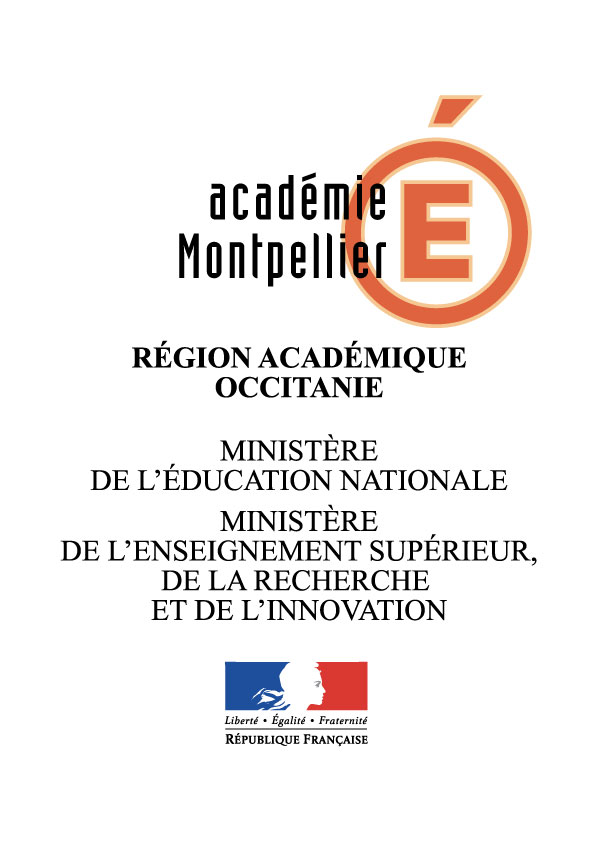 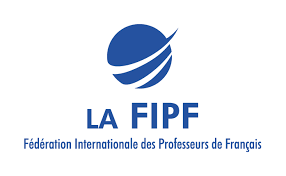 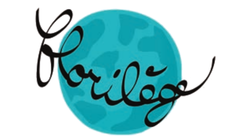 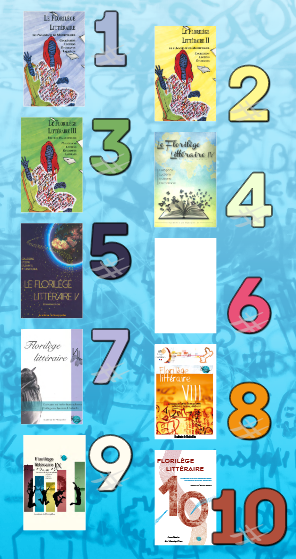 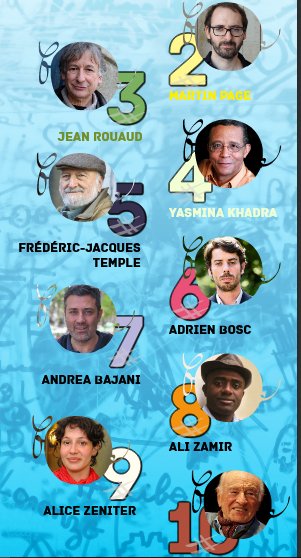 ??     ,
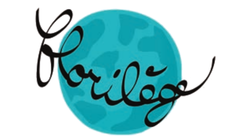 LE FLORILÈGE PUBLIE DES TEXTES 
                                           LITTÉRAIRES Écrits par 
                                          des élèves et étudiants 
 francophones
Sous le parrainage 
D'Écrivains DE RENOM
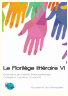 2015/16 - 1ère édition DU CONCOURSLE PALMARÈS EST annoncé en juillet 2016lors de la cérémonie de clôture  du XIVème  Congrès mondial de la FIPF
« FloriLiège »  
Sur le thème « Feu ! »
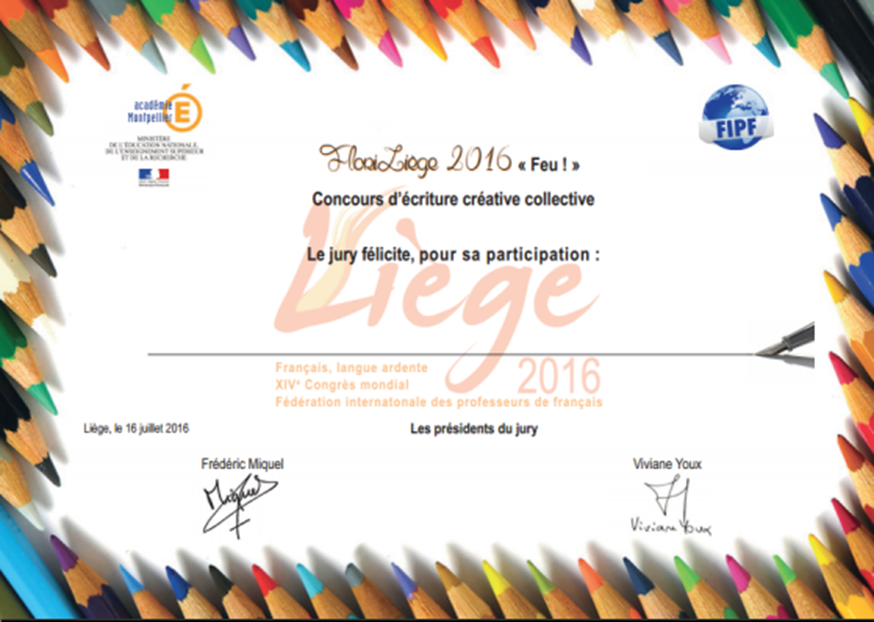 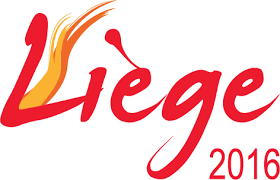 LE Succès…
Avec le thème  « eldorado… », la 2ème édition connait un vif succès, les textes affluent DE TOUS LES CONTINENTS…
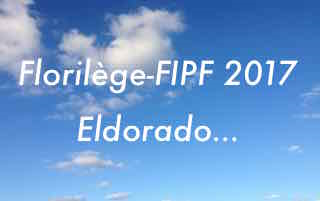 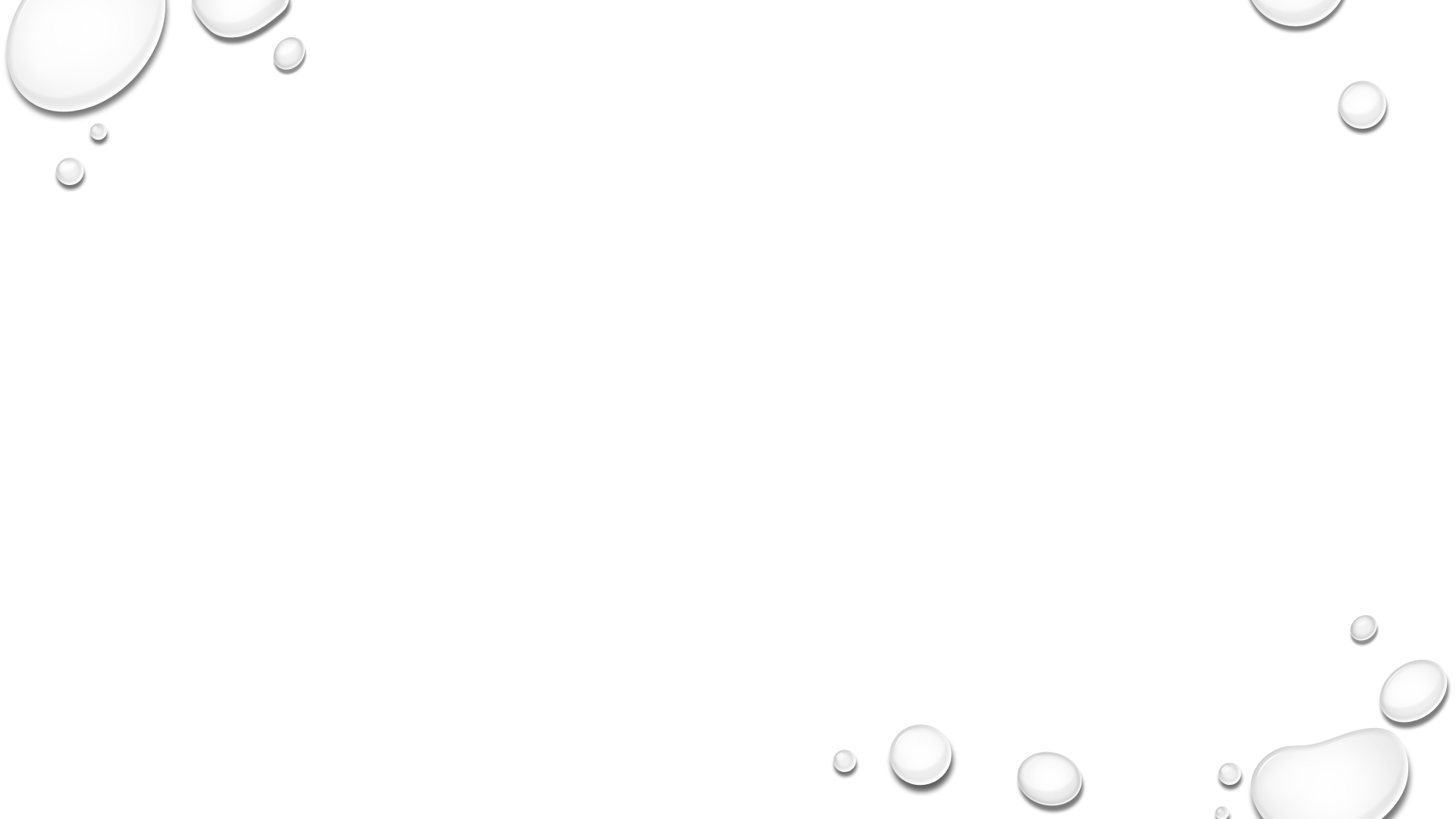 Kyoto 2017
La 3ème édition est lancée LORS DE LA Cérémonie DE CLÔTURE DU congrès FIPF de Kyoto en septembre 2017 : “Climats” sera le THÈME 2017/18
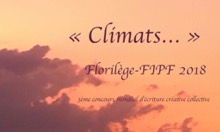 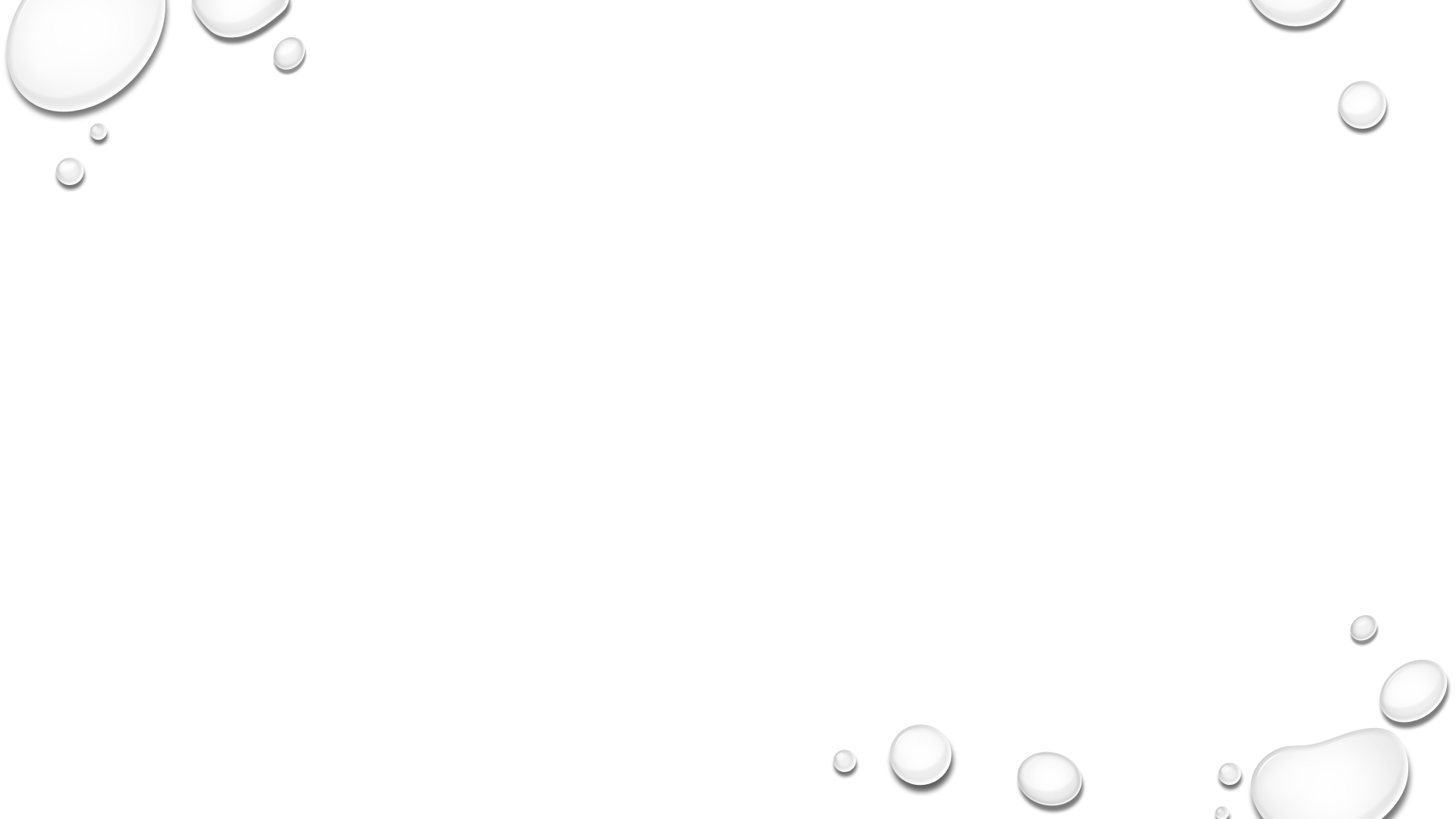 2019 
50ème ANNIVERSAIRE DE LA FIPF
10ème  ANNIVERSAIRE DU FLORILÈGE
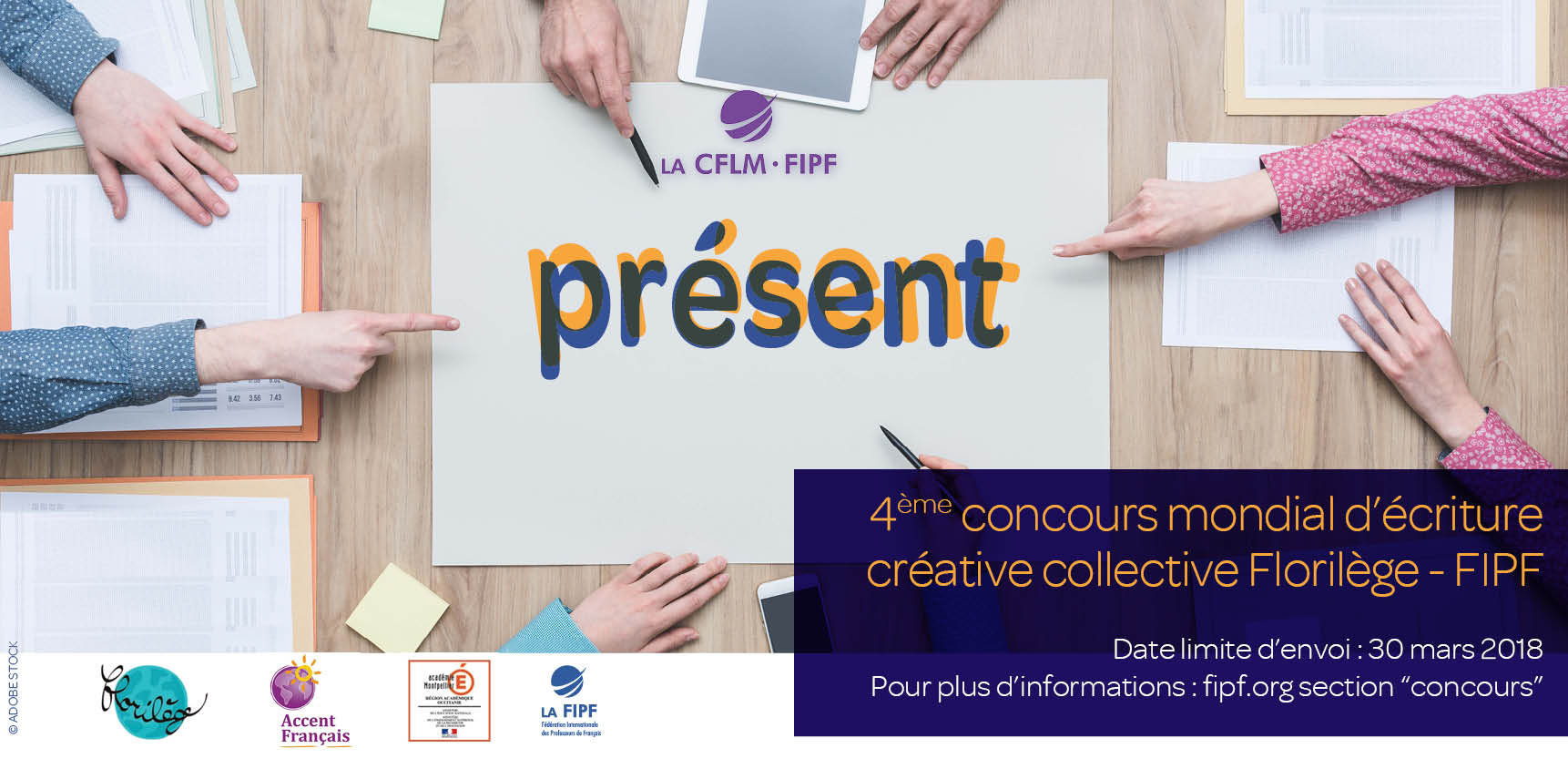 4ème ÉDITION - « PRÉSENT » 2018/19
PALMARÈS PUBLIÉ LORS DE LA COMÉDIE DU LIVRE À MONTPELLIER EN MAI 2019, 
en présence DU PHILOSOPHE Edgar MORIN,
PARRAIN  
DU FLORILÈGE 10
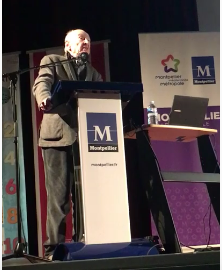 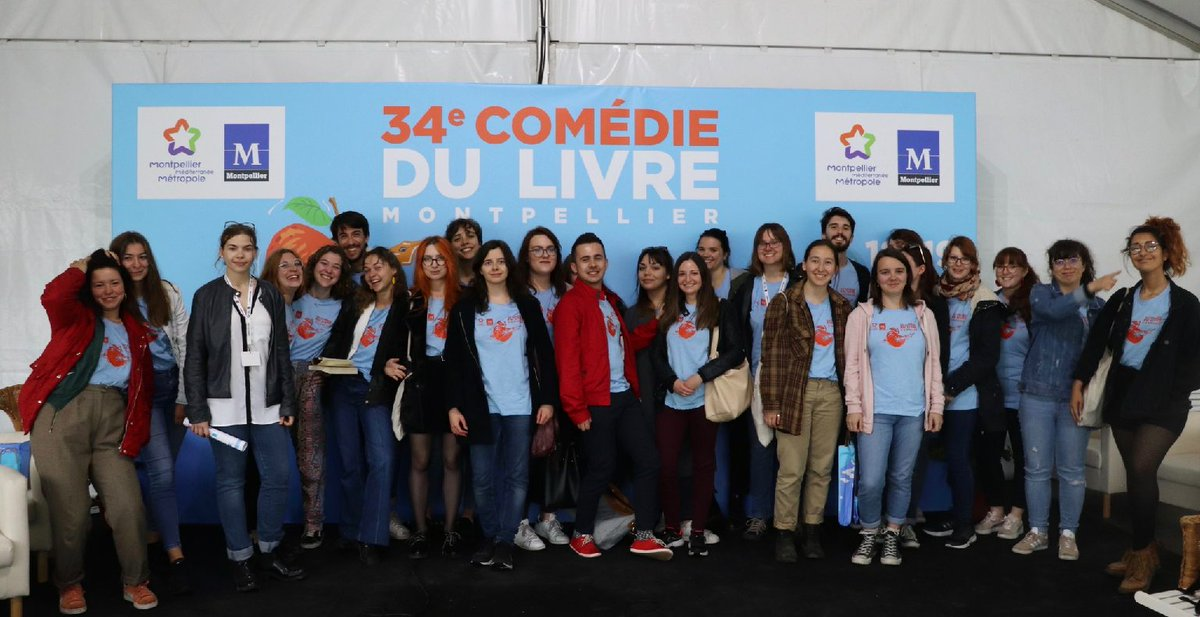 UN CONCOURS INNOVANT
IL PROPOSE UNE démarche d’écriture Créative collective (au sein de la classe ou entre classes).
 IL EST OUVERT AUX CLASSES DE Français du monde entier: élèves DE PRIMAIRE ET SECONDAIRE, étudiants.
deux catégories pour inscrire sa classe
Les pays de la CFLM (Commission du français langue maternelle de la FIPF)
 Les AUTRES pays du monde (Hors CFLM)
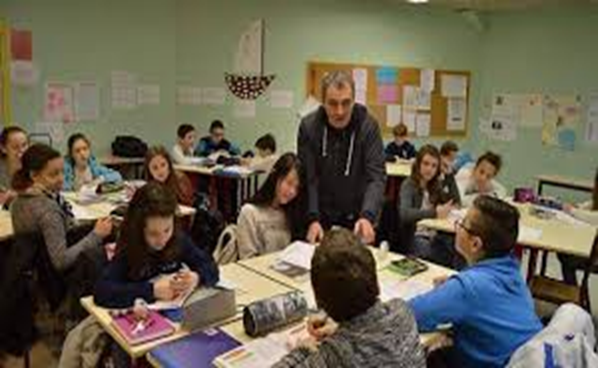 Deux genres
Nouvelle
 Poésie

Longueur limitée À 5000 signes (espaces compris)
Des partenaires
Des partenaires fidèles permettent d’offrir des lots aux lauréats : Accent français (stage de FLE à Montpellier) – Le français dans le monde (abonnements) – l’Académie de Montpellier (PUBLICATION DES LAURÉATS DANS LE Florilège, ENVOI DU Florilège DE L’ANNÉE) – la FIPF (ENVOI DES PRIX, DIPLÔMES OFFERTS À TOUS LES PARTICIPANTS - élèves, PROFESSEURS ET JURYS)
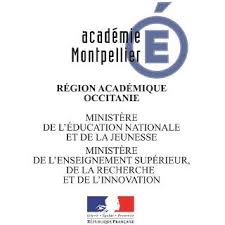 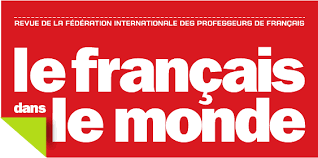 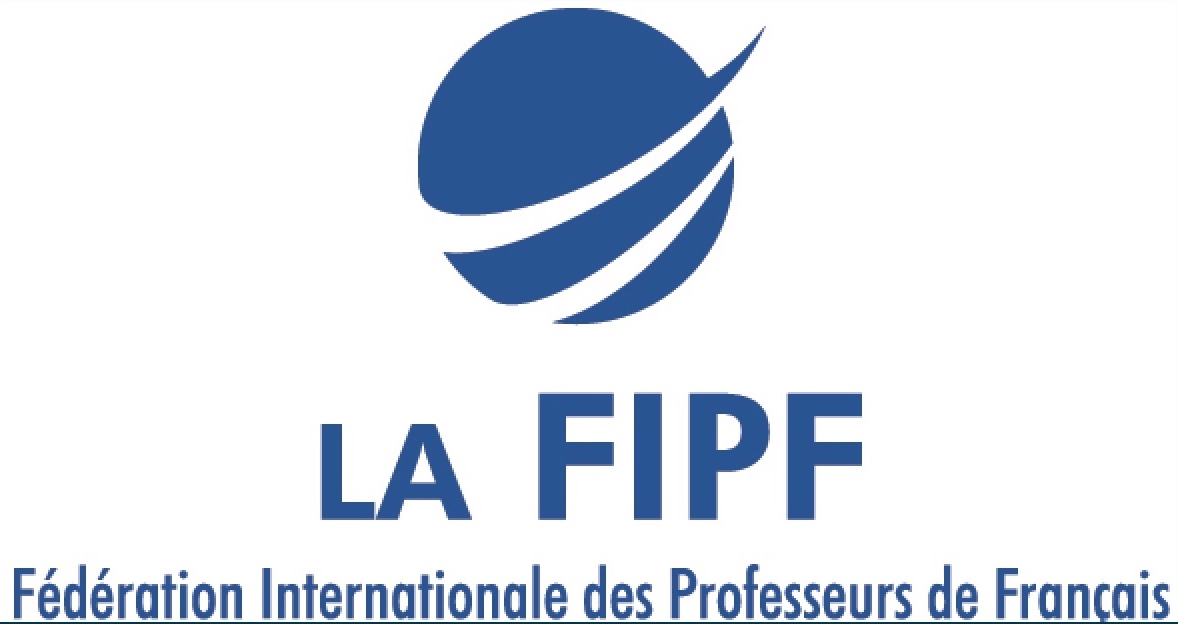 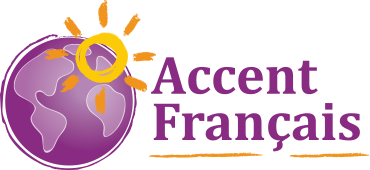 Une diffusion internationale
La FIPF et l’académie de Montpellier multiplient leurs efforts pour diffuser le concours dans tous les pays du monde, notamment à l’occasion des congrès FIPF : 
YAOUNDé (2015) – LIÈGE (2016) – kyoto (2017) BOGOTA (2018) – dakar (2019) – ATHènes (2019)
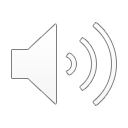 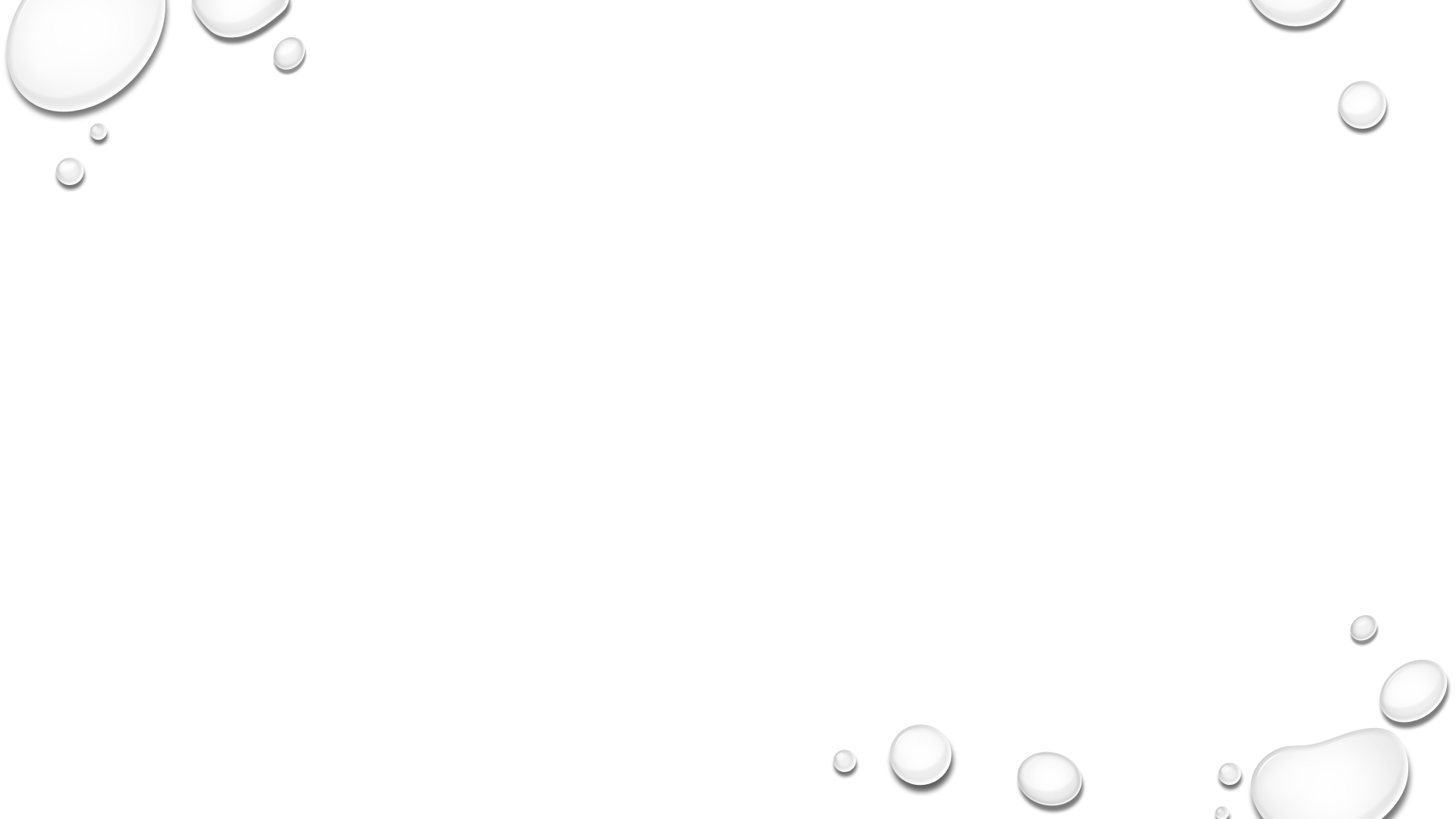 eN ROUTE POUR 2020 !
Le thème de la 5ème édition est « Partage », en symbiose avec LE TITRE DU XVème Congrès mondial de la FIPF (NABEUL, Tunisie, JUILLET 2020) OÙ SERONT Proclamés LES Résultats
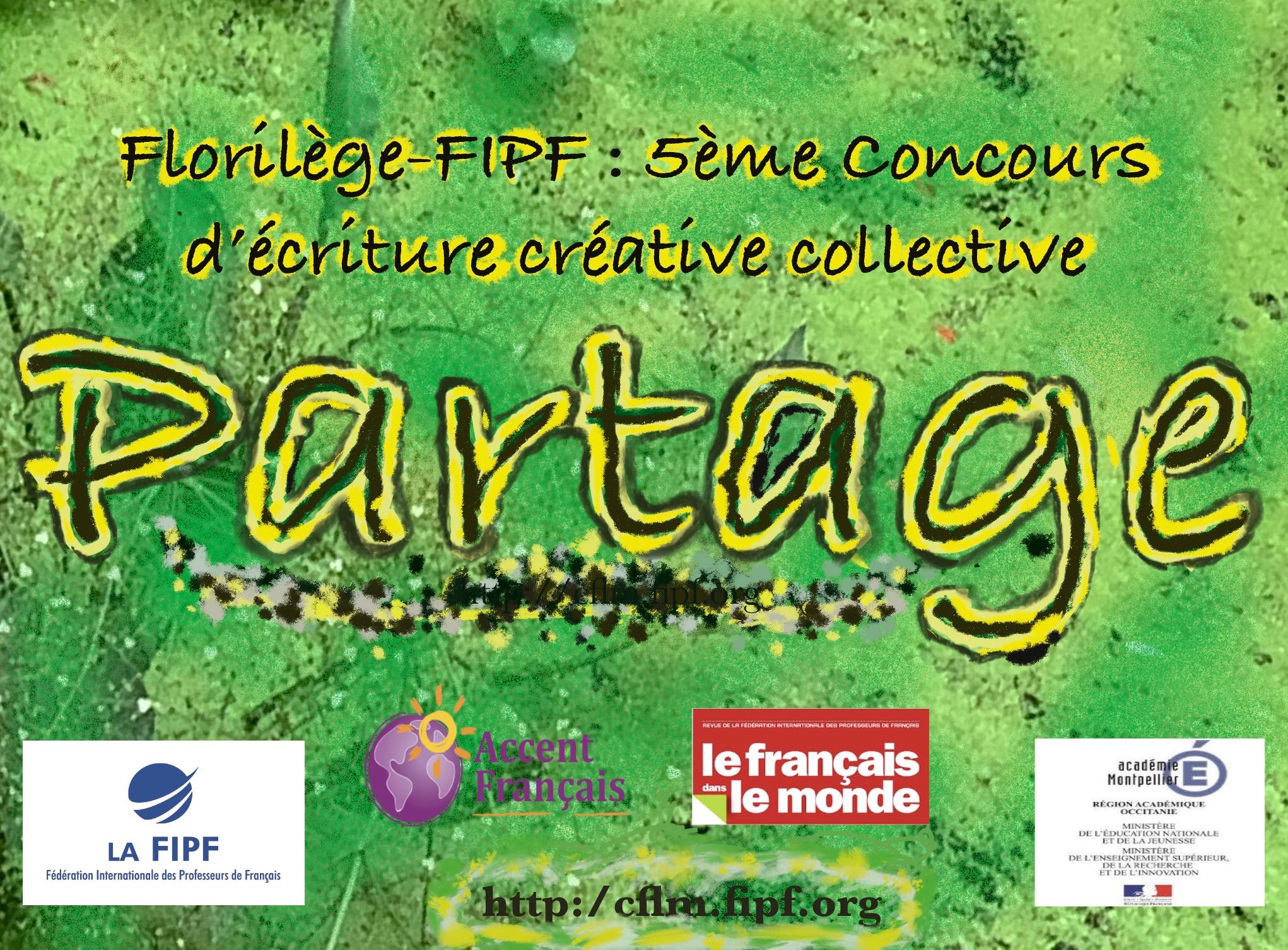 Pour inscrire sa classe…
règlement sur le site de la FIPF : http://CFLM.FIPF.ORG 
 Présentation LE JEUDI 5 SEPTEMBRE (ATELIER: « L’écriture créative des élèves élève-t-elle les enseignants ? » 9H30-11H / STAND FIPF:présentation du concours11H30)
 Information auprès des organisateurs : 
Viviane Youx (Vice-Présidente de la CFLM, Commission du français langue maternelle) vivianeyoux@gmail.com 
Frédéric Miquel (Inspecteur d’académie - Inspecteur pédagogique régional de Lettres, ACADEMIE DE MONTPELLIER) frederic.miquel@ac-montpellier.fr 
 ENVOI DES TEXTES AVANT LE 30 AVRIL 2020 
                            
                         À BIENTÔT !
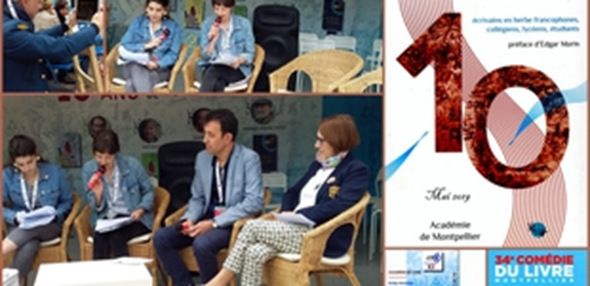 Merci pour votre attention
Au plaisir de vous retrouver parmi 
   les contributeurs du concours 
       Florilège-FIPF 2019-2020 :
                « Partage »
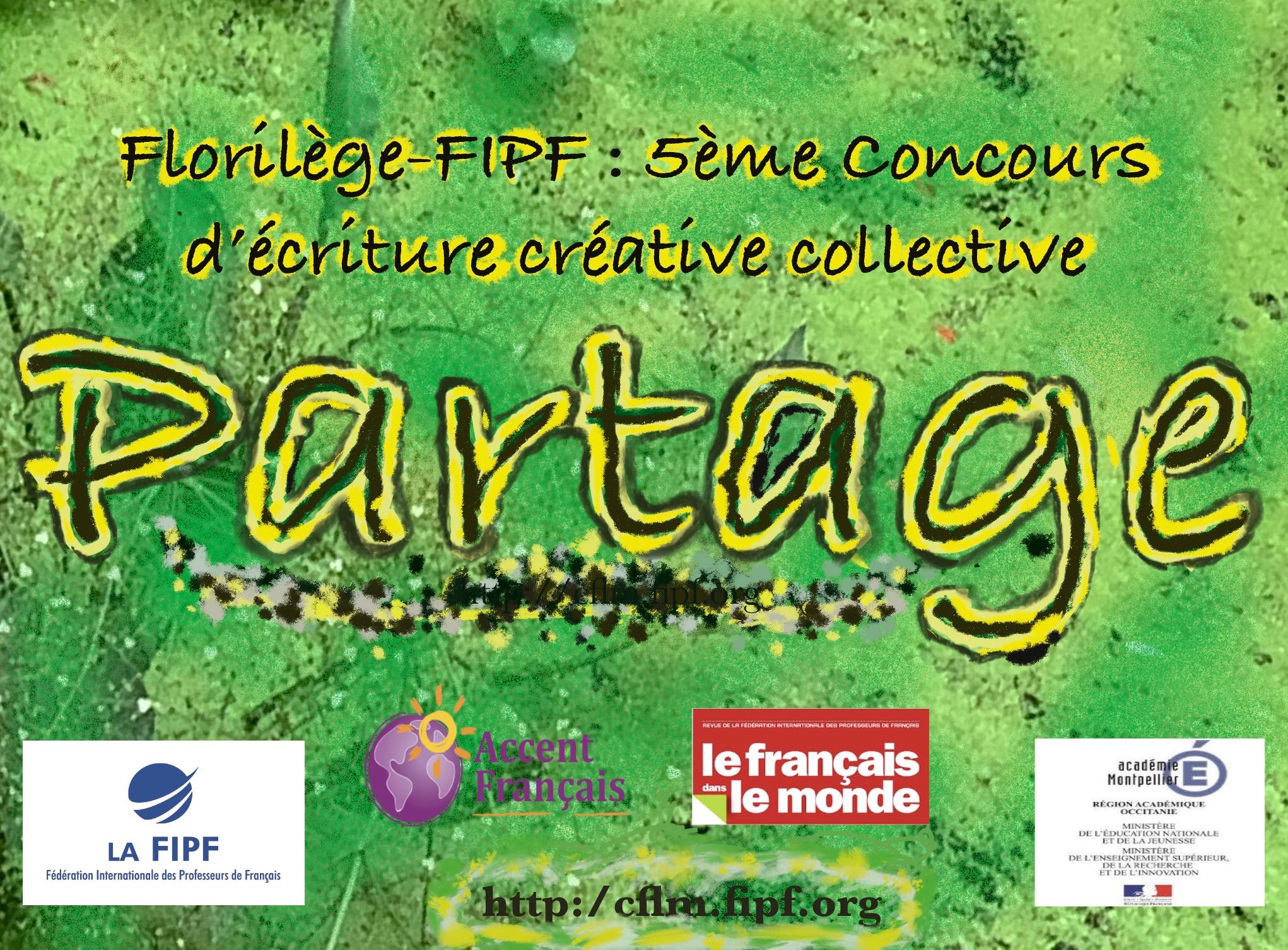